Bacteria and Viruses
Bacteria
Microbiology
the study of microbes (microscopic organisms)
Characteristics of Bacteria
very small (1,000 times smaller than human cells)
hard to study
can live anywhere
prokaryotic
help eliminate waste, enable us to digest, make air breathable
destructive, cause disease and death
Kingdom Archaebacteria
archae- = “ancient”
no peptidoglycans in cell walls
extremophiles
thermoacidophiles
methanogens
halophiles
Kingdom Eubacteria
larger kingdom
peptidoglycans in cell walls
non-extreme environment
cause disease
Pathogen
an agent that causes disease
Decomposer Organism
an organism that breaks down organic substances
Bacteria & fungi are the primary decomposers.
Uses of Bacteria
Most are not pathogenic.
Some are used in making food.
cheese
yogurt
vinegar
sauerkraut
silage
Uses of Bacteria
Some are the sources of medical supplies.
insulin
antibiotics
blood proteins
Bacterial Shapes
coccus
Spherical, 1 um in diameter
bacillus
rod-shaped, 1 um in width, 2-10 um in length
spirillum
spiral-shaped, slightly longer than bacillus
Structure of Bacteria
nucleoid region
plasmids
cell wall
capsule
ribosomes
flagella
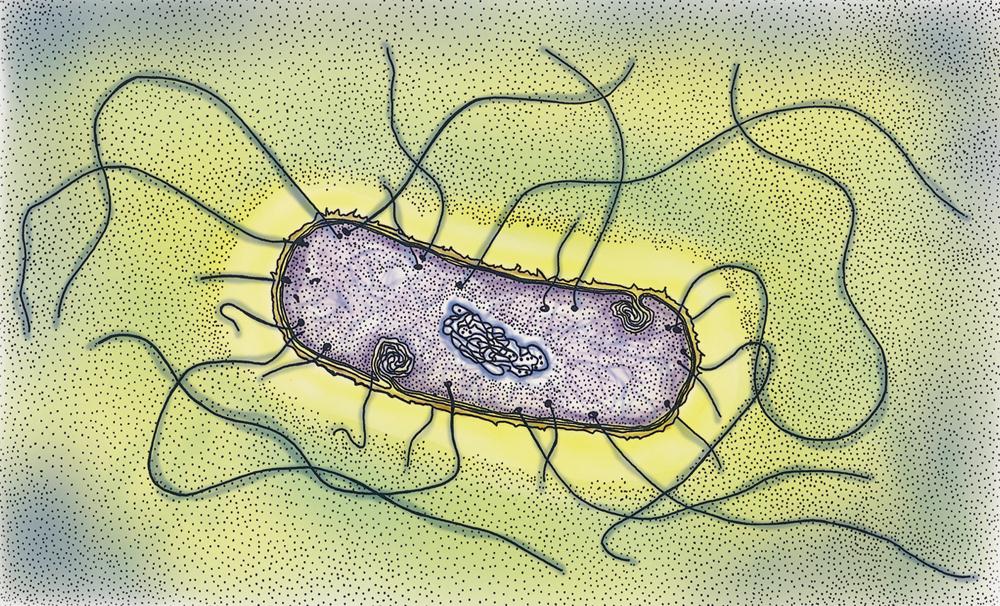 Cyanobacteria
blue-green algae
originally classified with plants
prokaryotic
photosynthetic
unicellular or colonial
Filament
a chain of cells
Heterocyst
a large colorless cell found in the filament of some cyanobacteria
Bacteria reproduce by simple binary fission that does not involve mitosis.
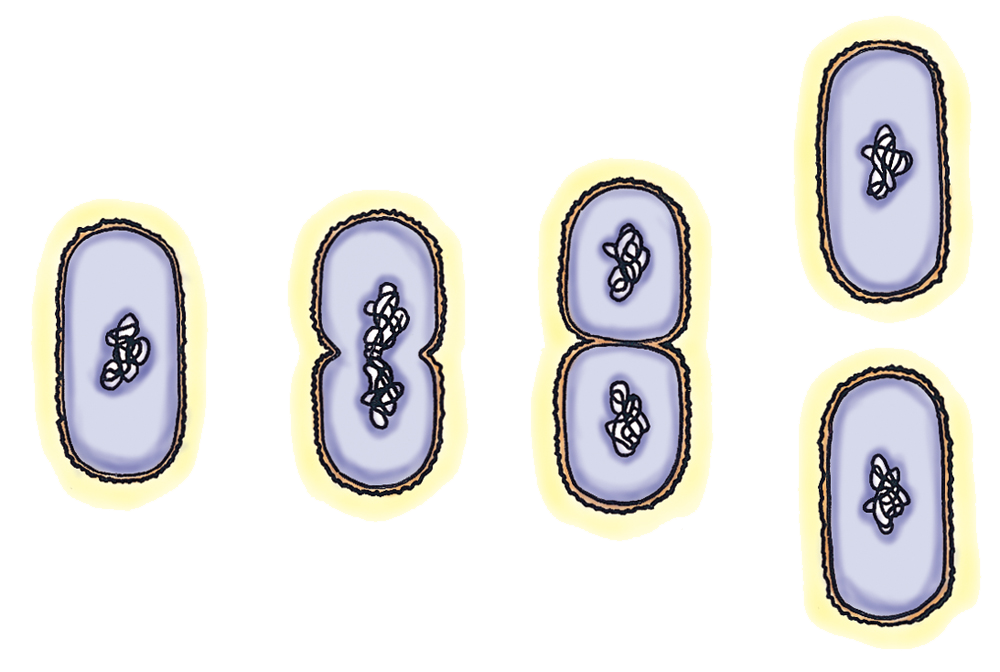 Binary Fission
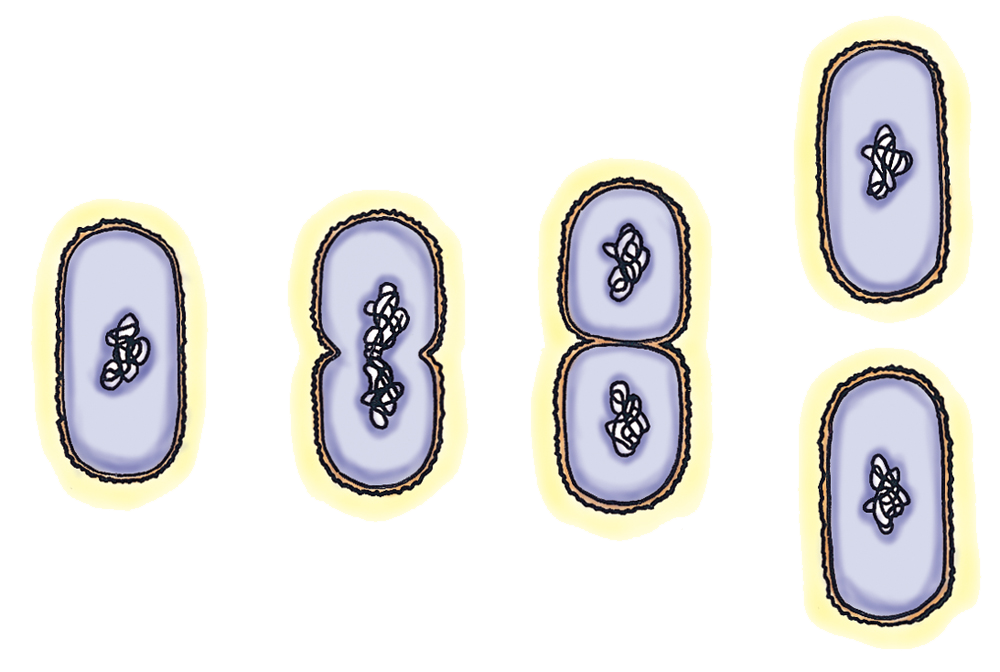 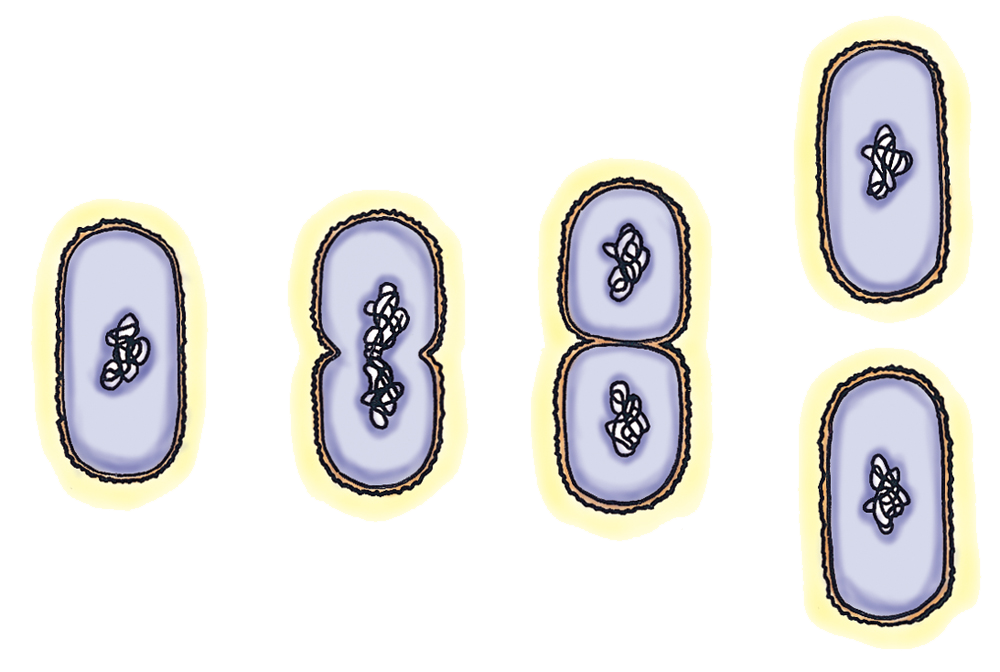 Conjugation
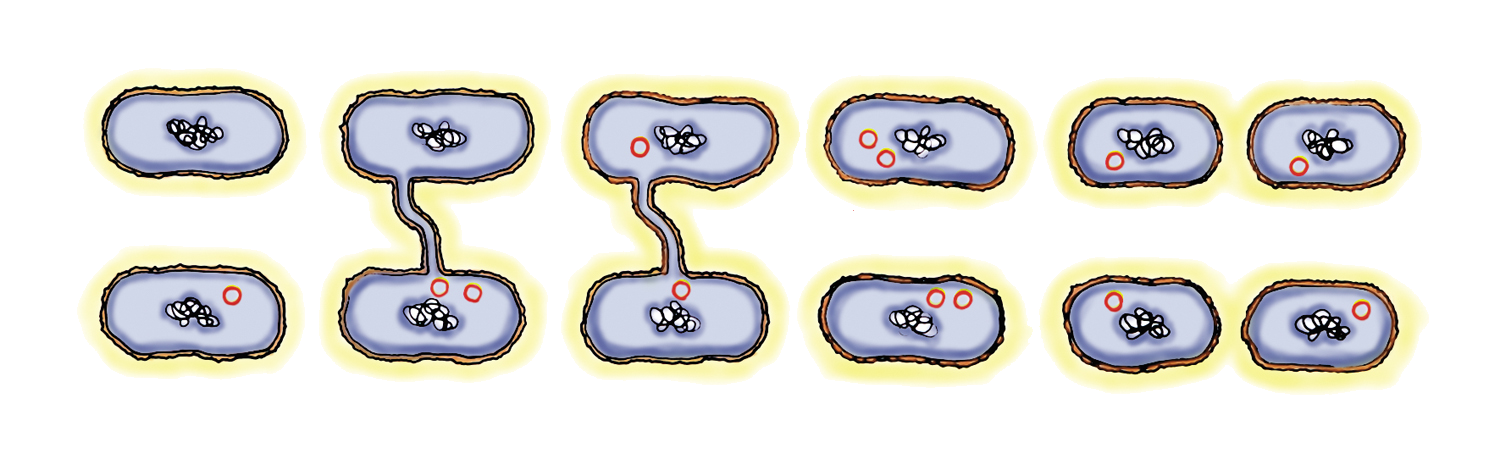 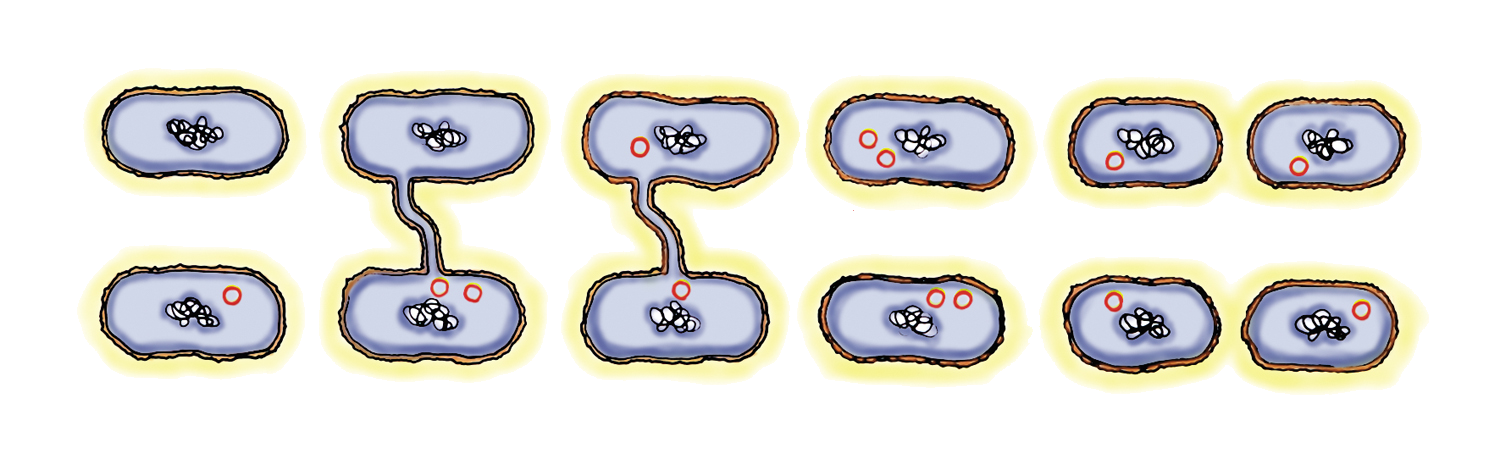 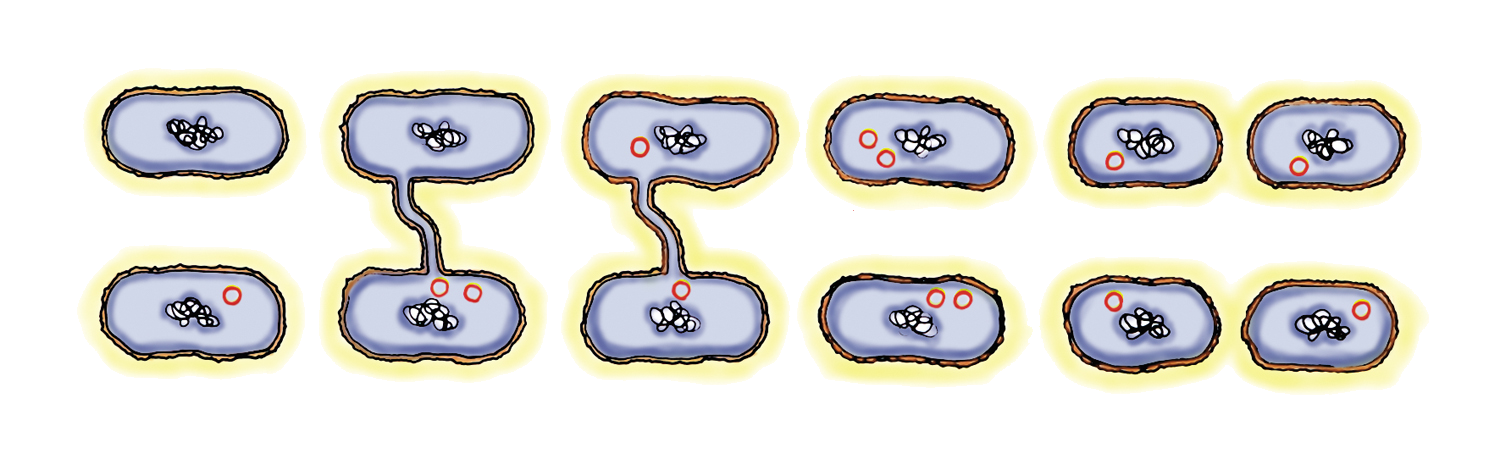 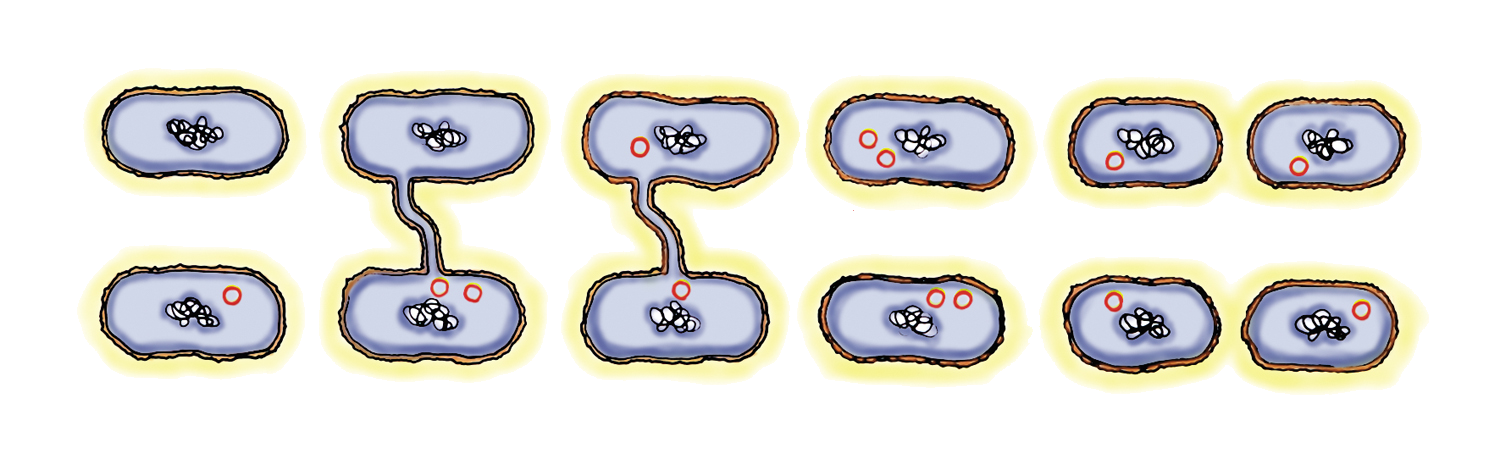 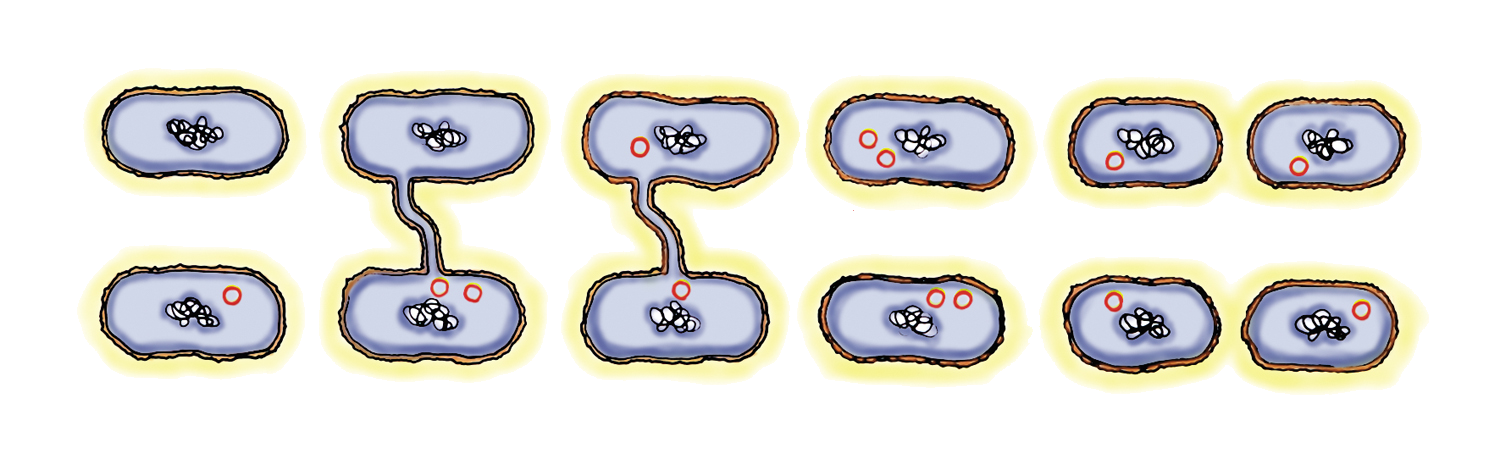 conjugation tube
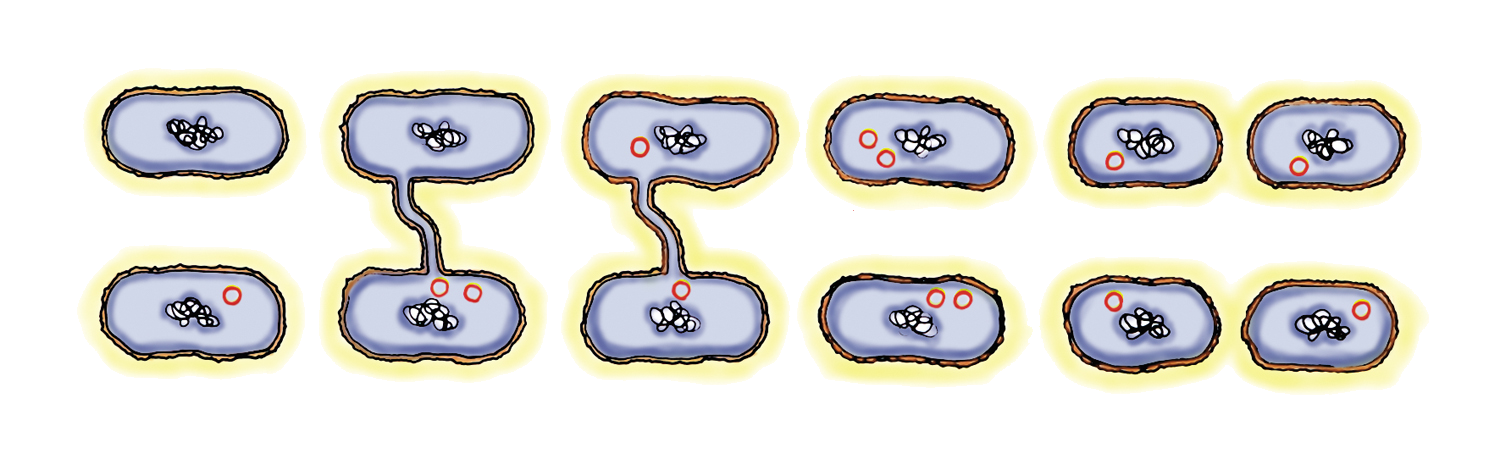 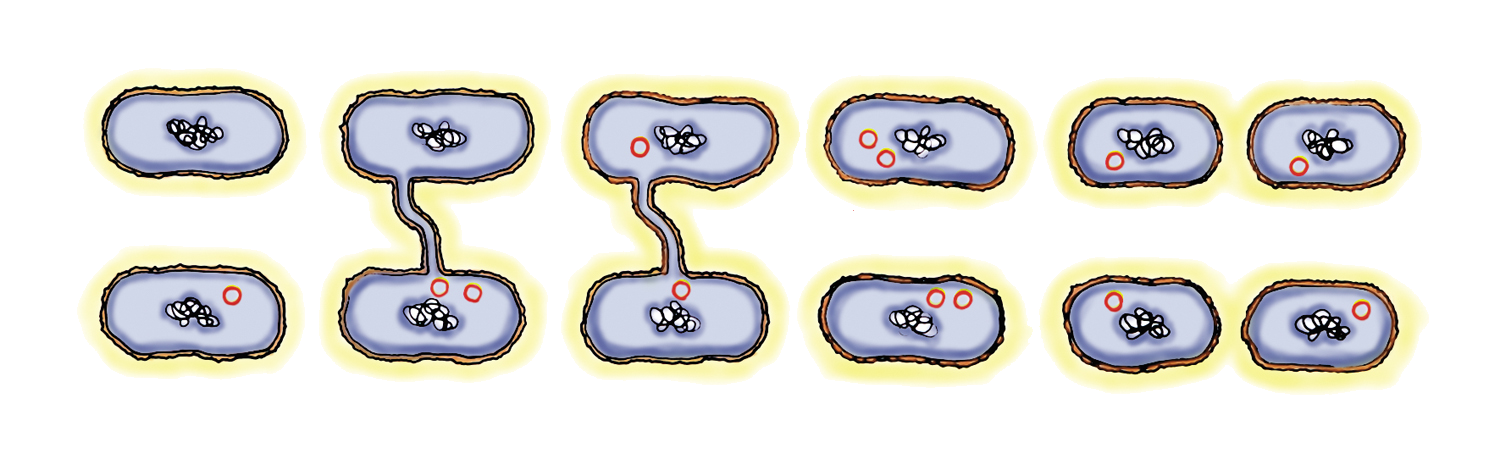 Transformation
a genetic change that occurs when one bacterium takes up another bacterium’s DNA that is free in the environment
Bacterial Nutrition
Some are autotrophic.
photosynthetic
chemosynthetic
Most are heterotrophic.
Saprophytic (feed on dead organic matter)
Parasitic (feed on living host)
Some are obligate parasites. 
(require the presence of living tissue)
Conditions for Growth
moisture
temperature
pH
nutrition
Endospore
layers of hard material around the nucleoid region
(within the plasma membrane) 
helps a bacterium survive unfavorable conditions
Oxygen Requirements
obligate anaerobes (w/o Oxygen)
obligate aerobes (w/ Oxygen)
facultative anaerobes (either)

Read the Controlling Bacteria in Food box on page 231!